GLP-1 AGONISTS   vs   SGLT2-inh                 ECE 2020
H.Rezvanian .MD
                          Endocrinologist
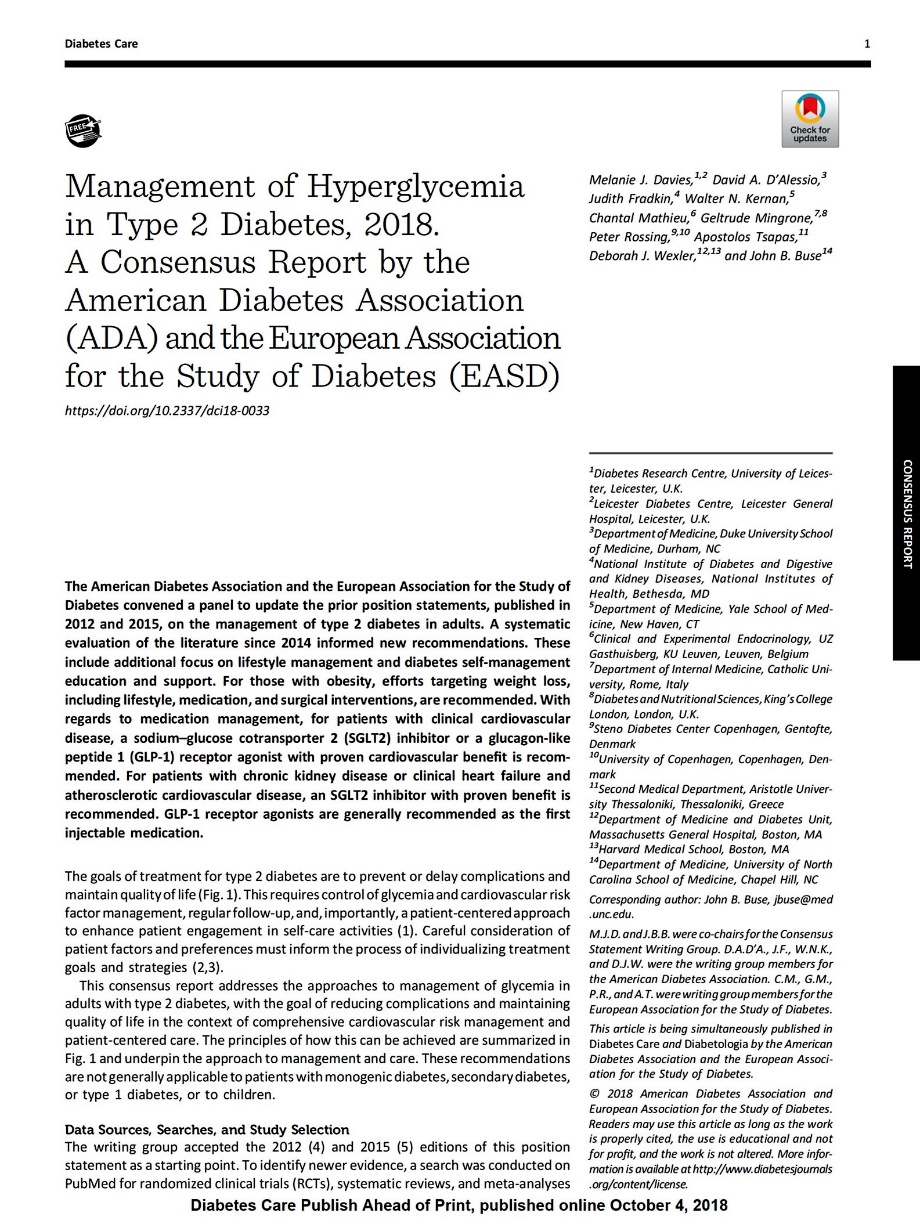 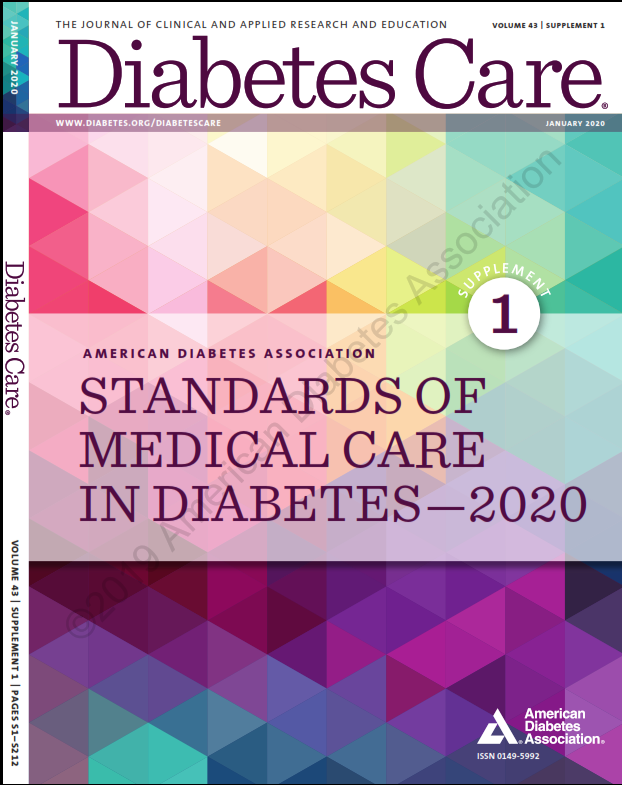 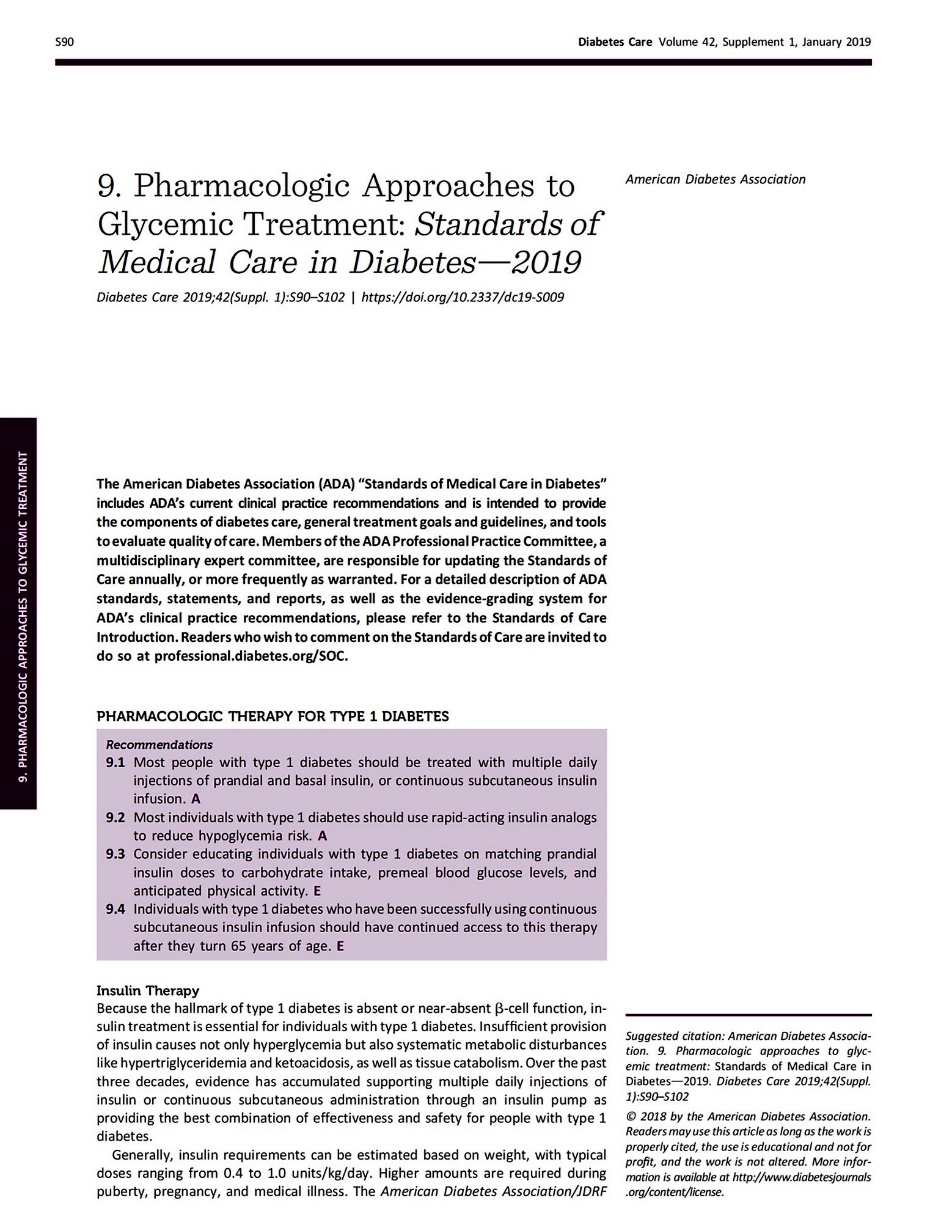 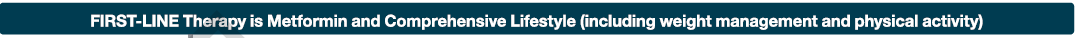 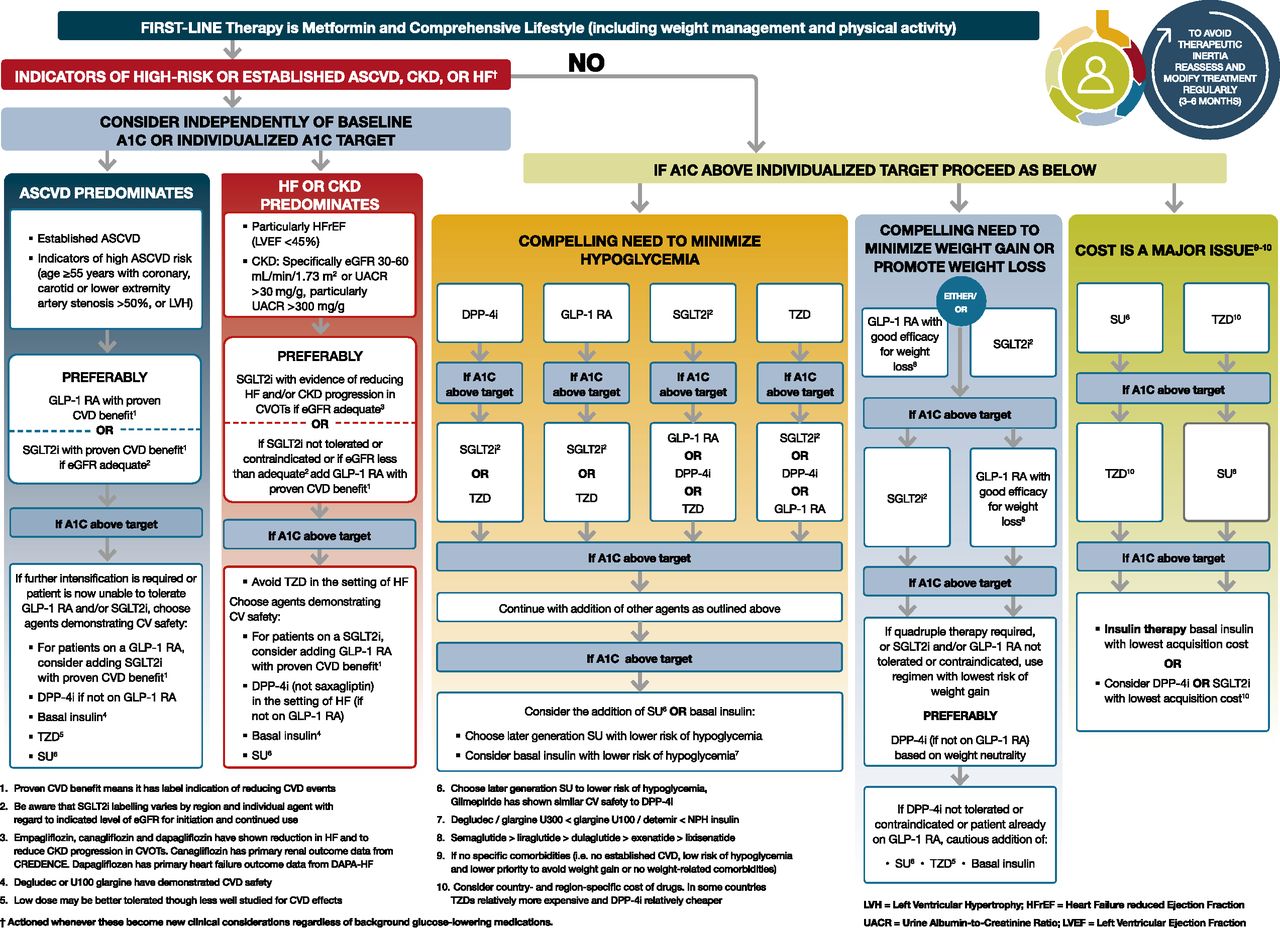 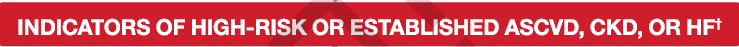 3
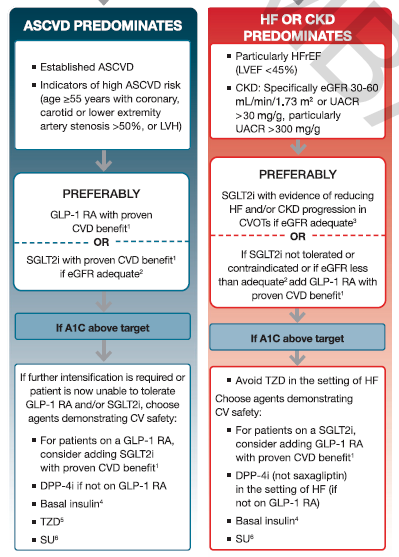 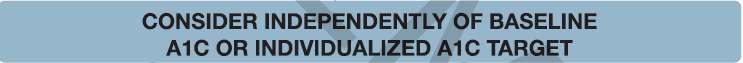 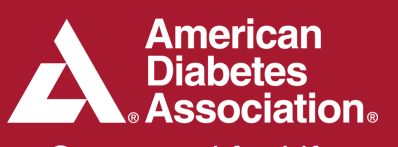 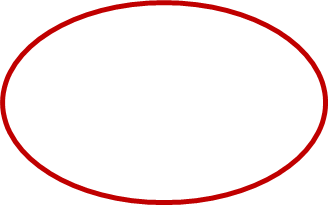 Indicators of high ASCVD risk
 (age≥55 years with coronary, carotid or lower extremity artery stenosis >50%, or LVH)
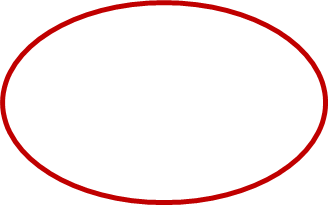 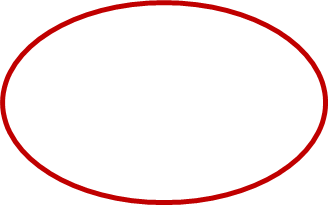 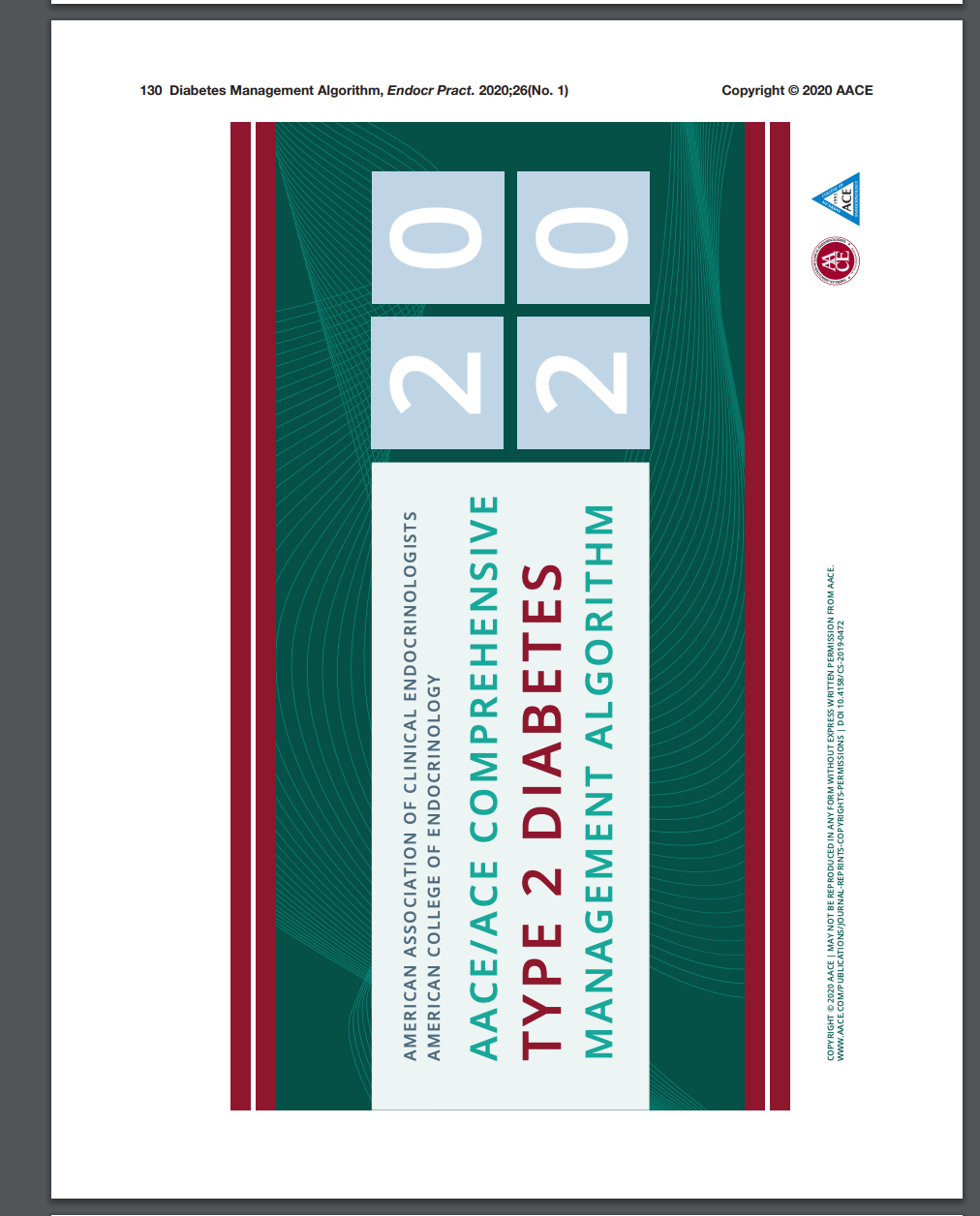 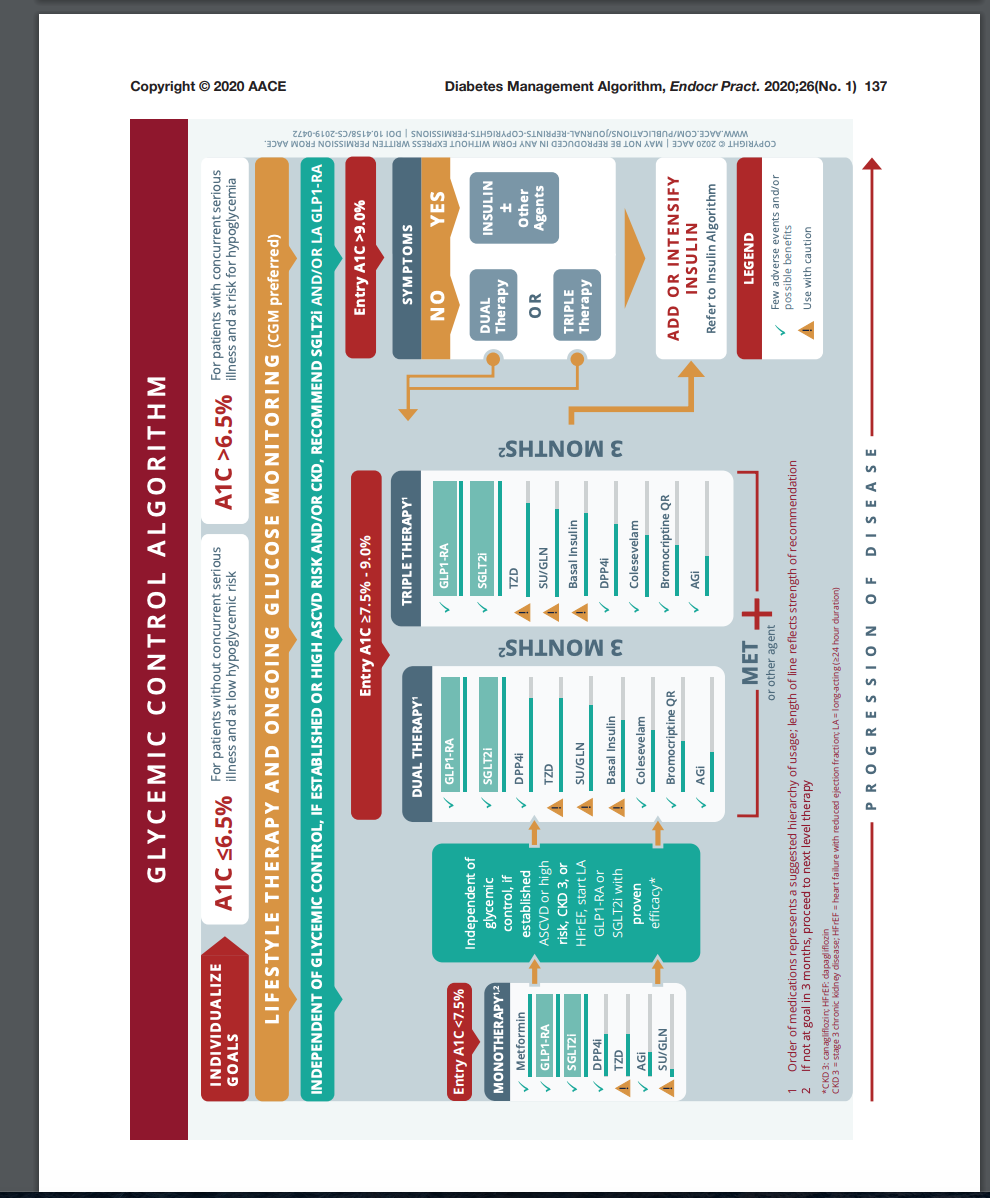 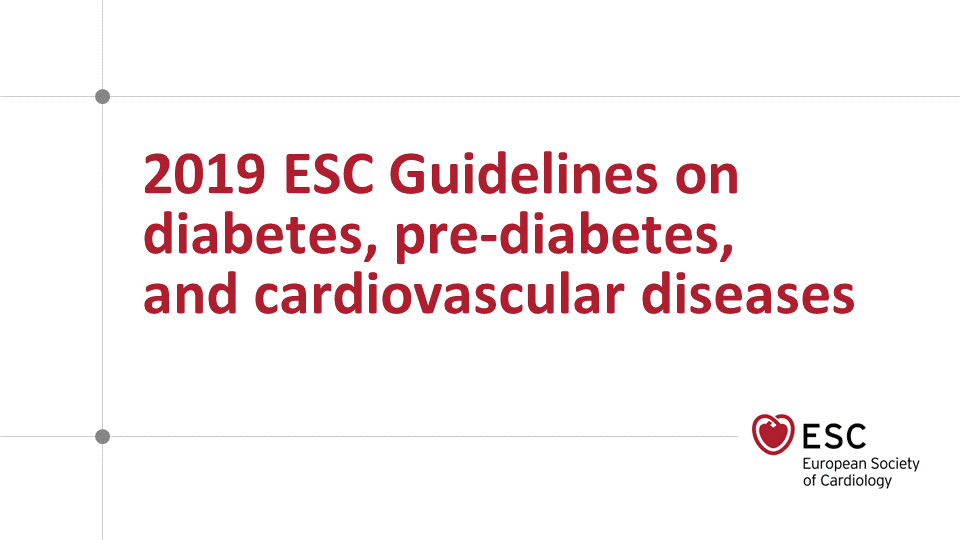 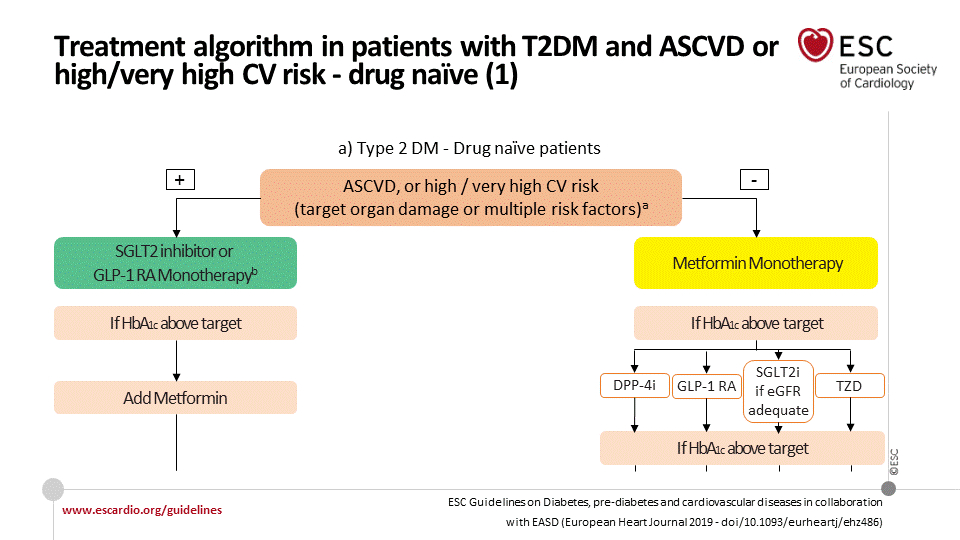 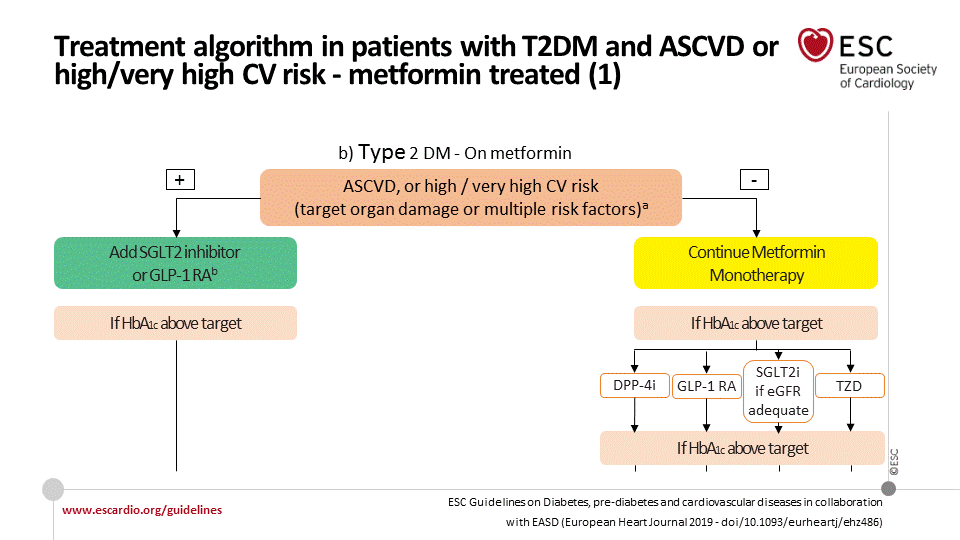 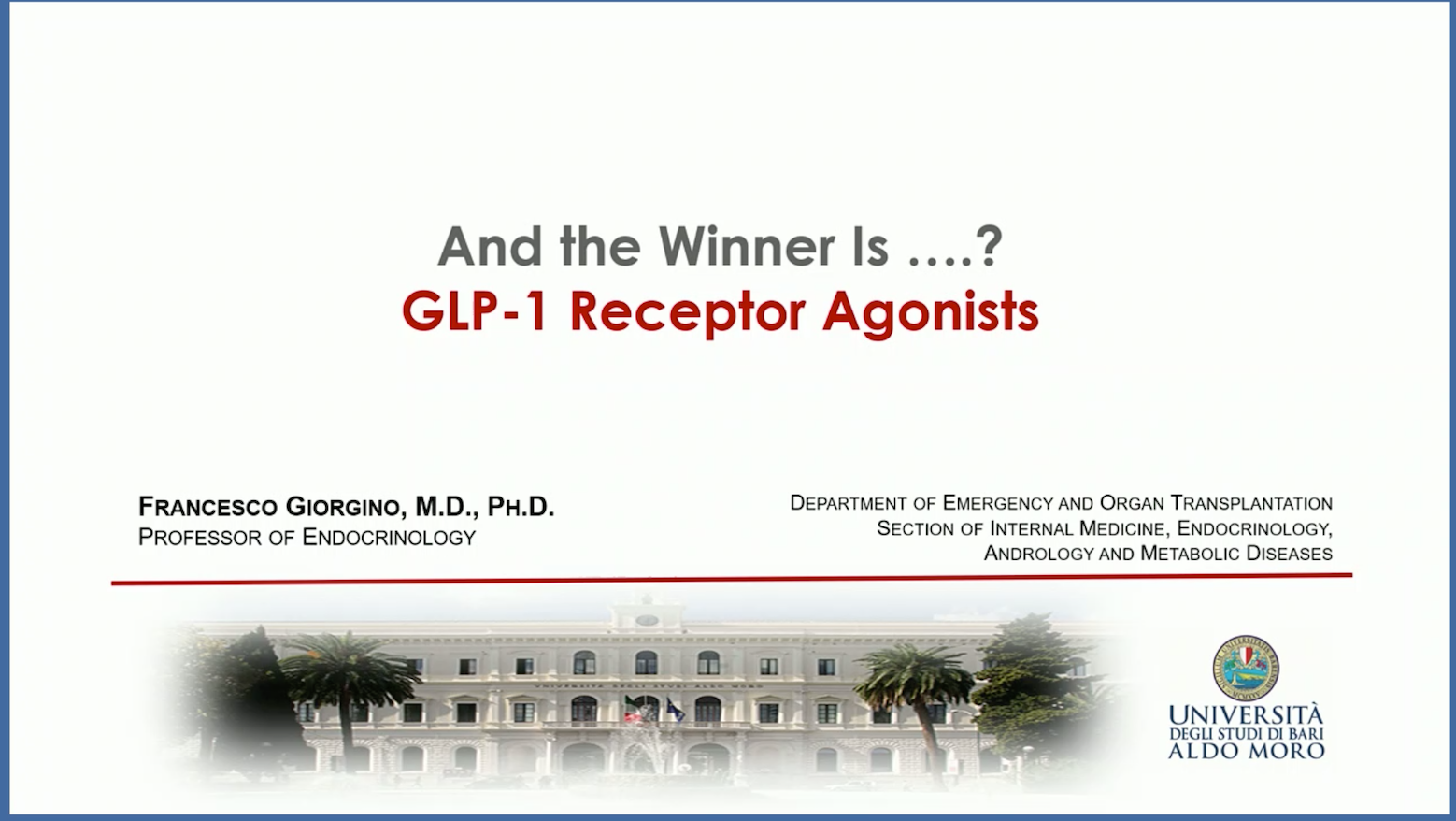 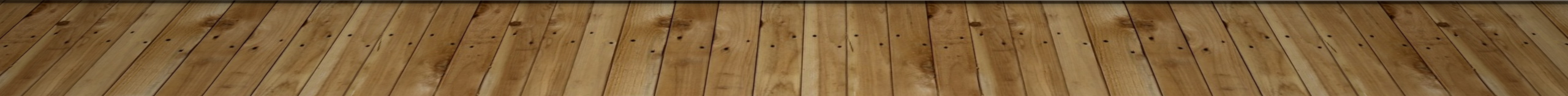 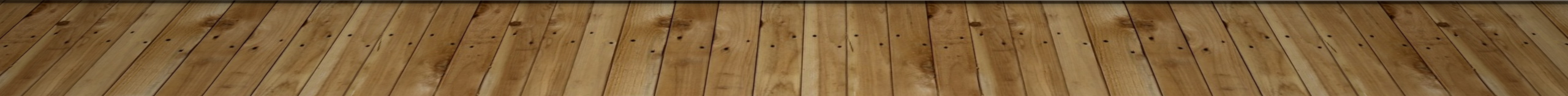 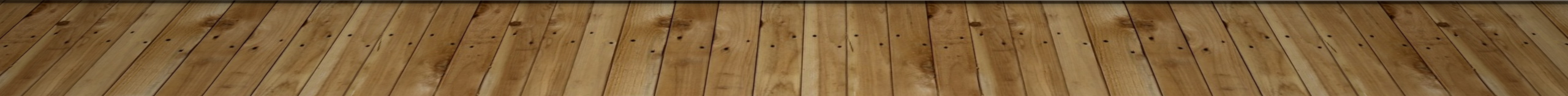 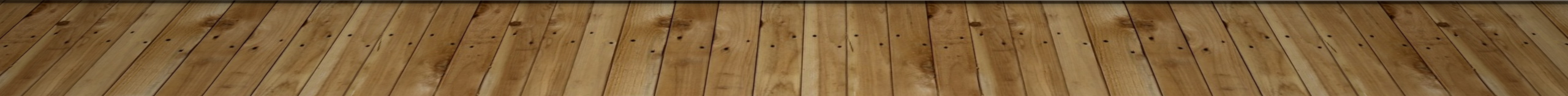 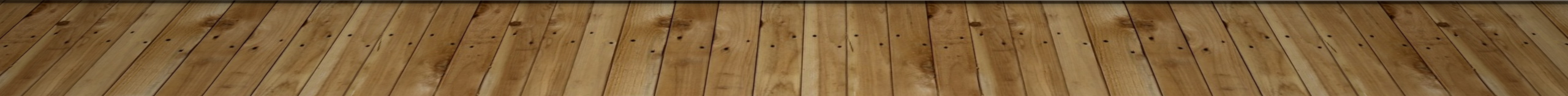 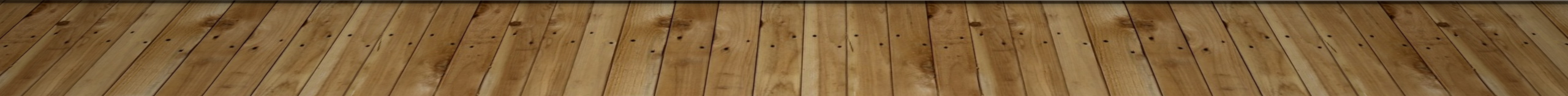 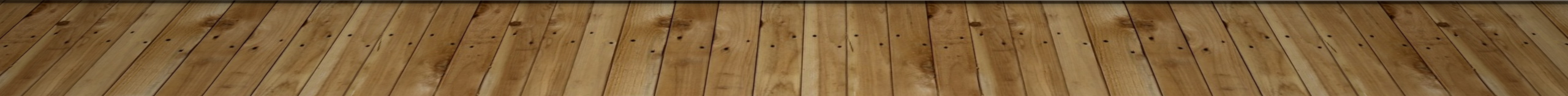 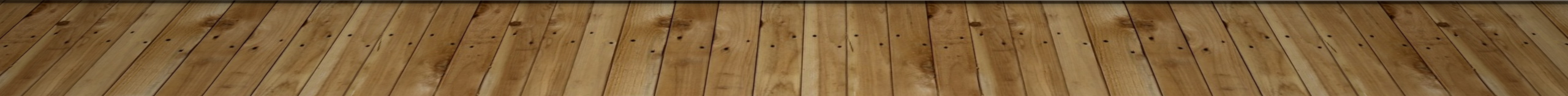 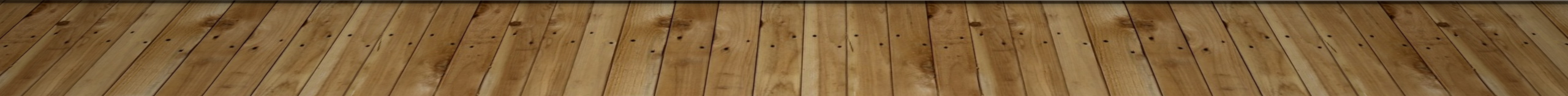 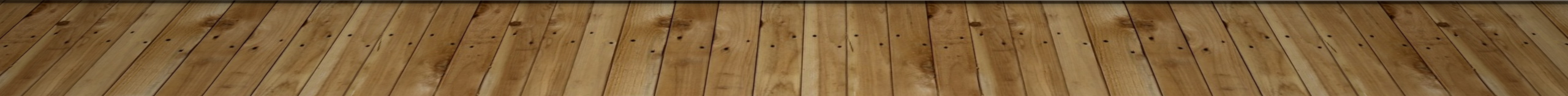 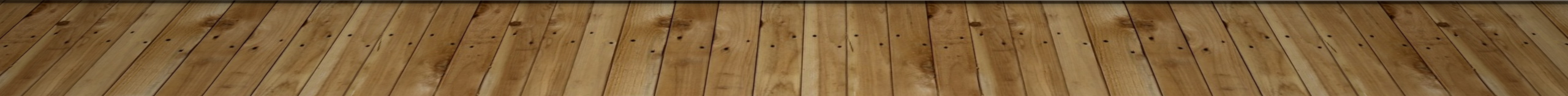 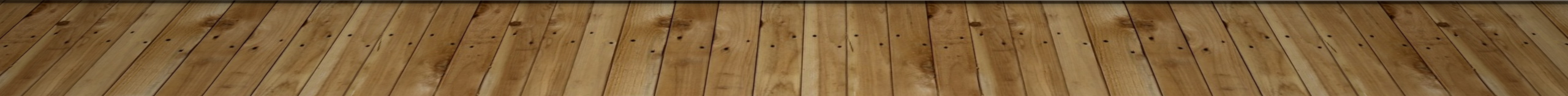 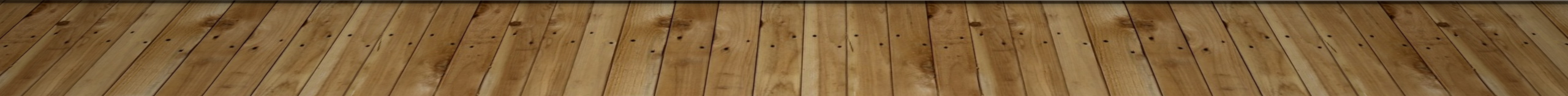 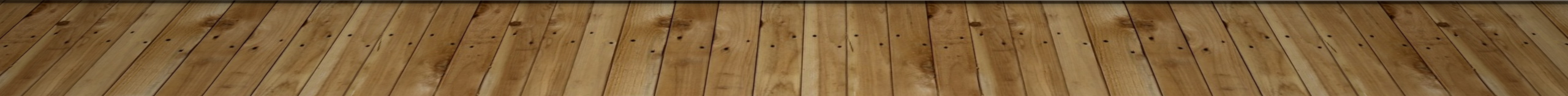 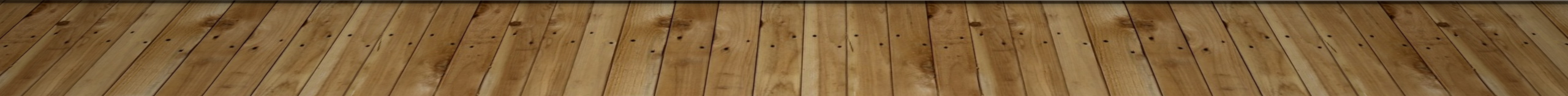 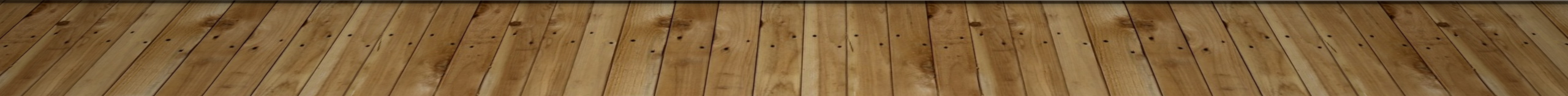 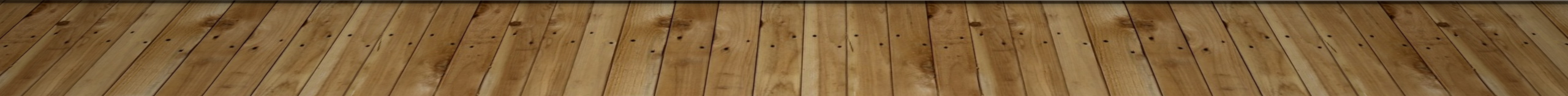 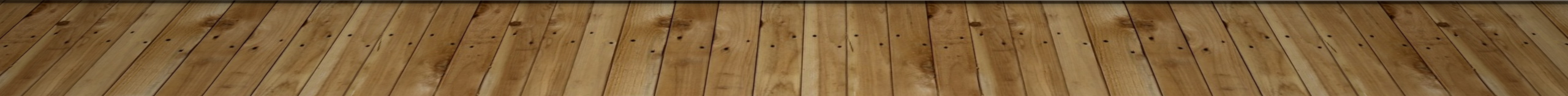 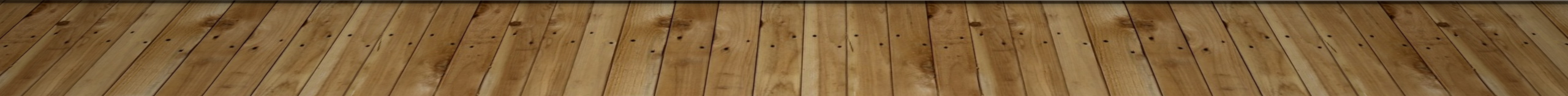 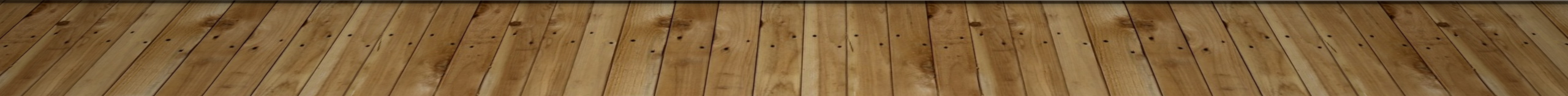 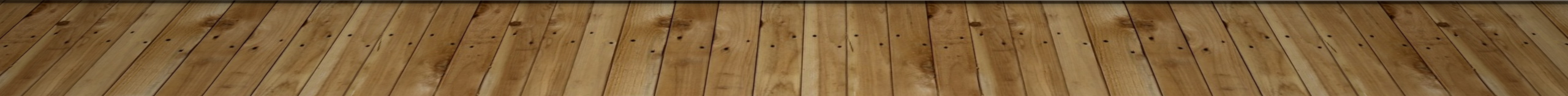 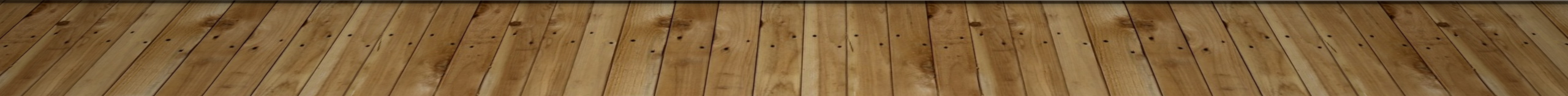 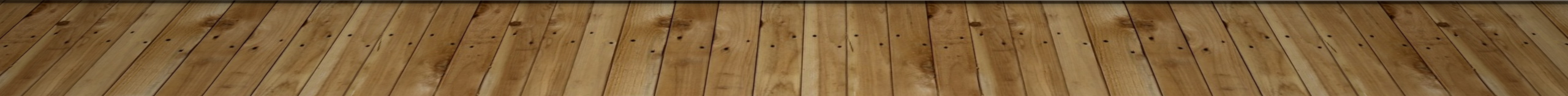 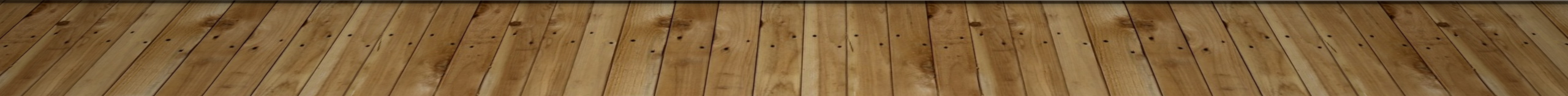 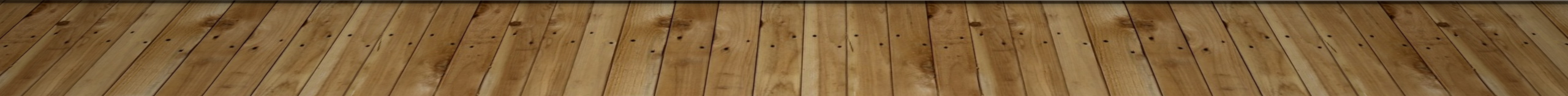 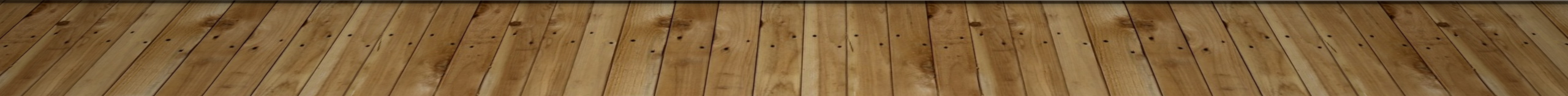 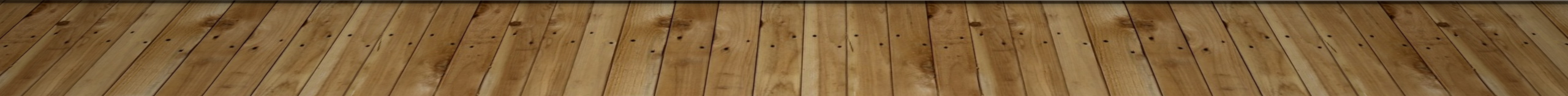 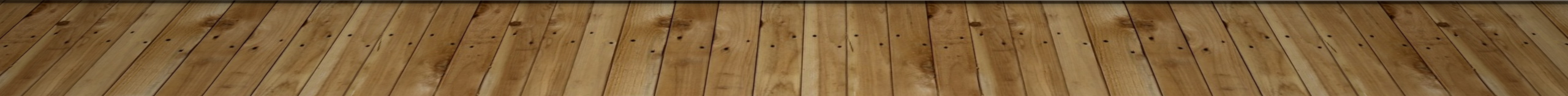 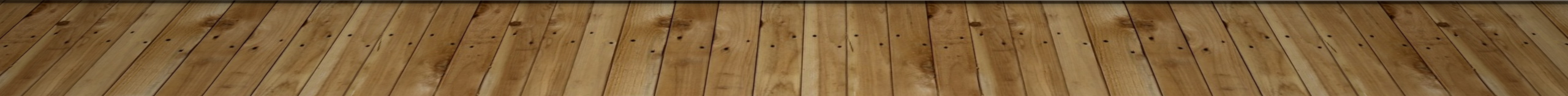 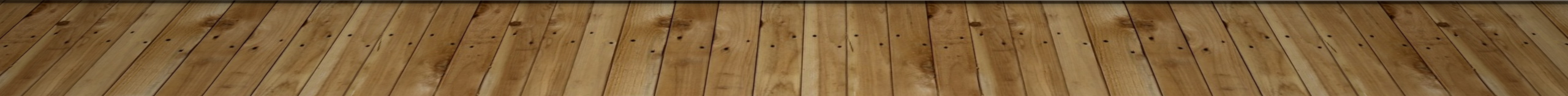 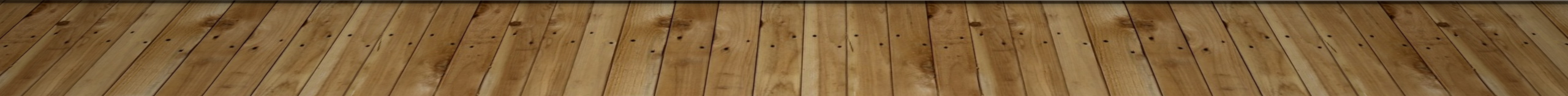 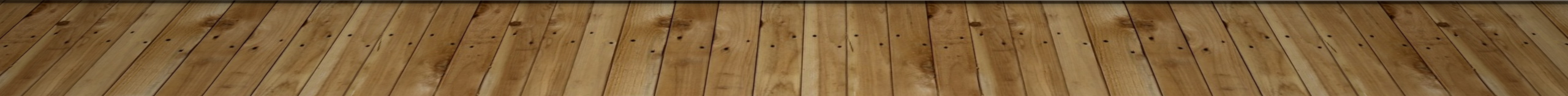 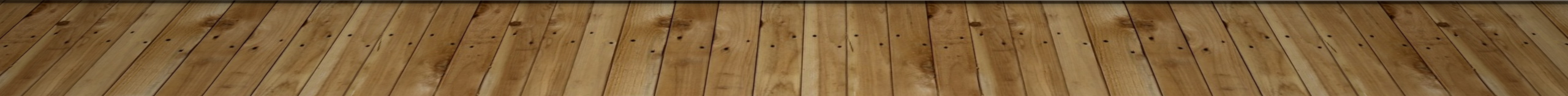 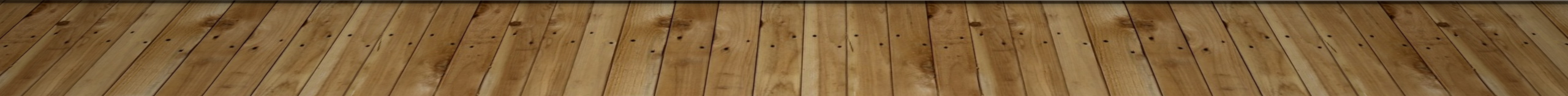 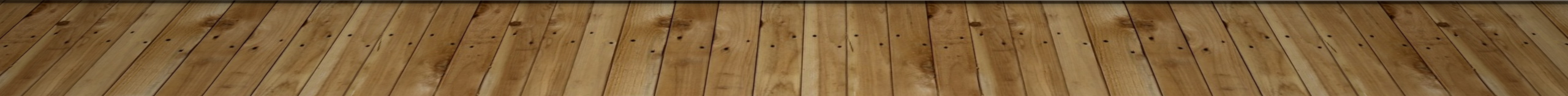 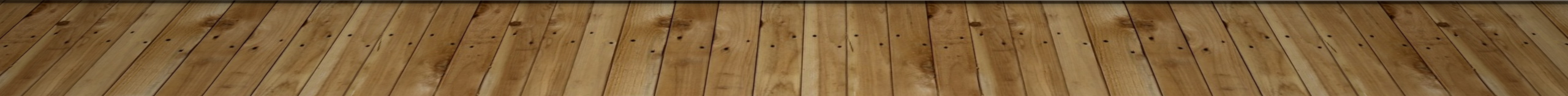 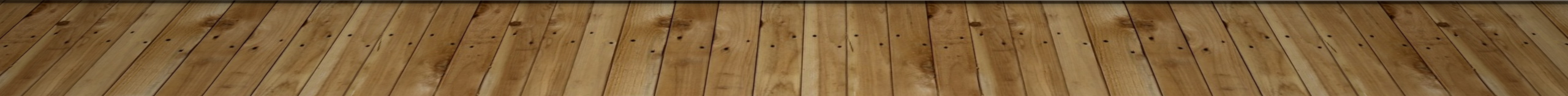 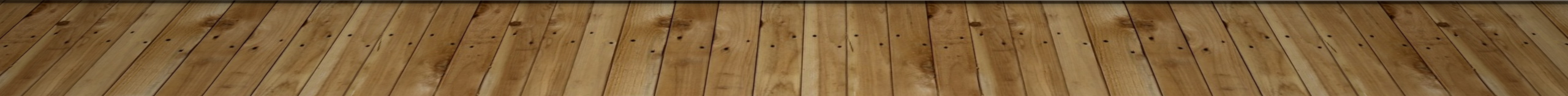 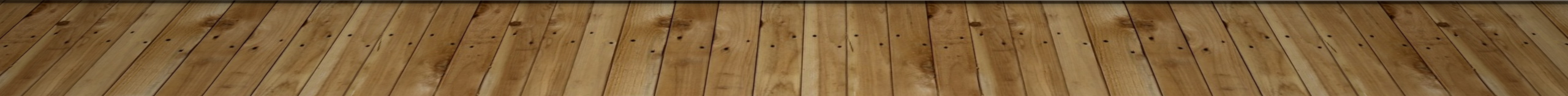 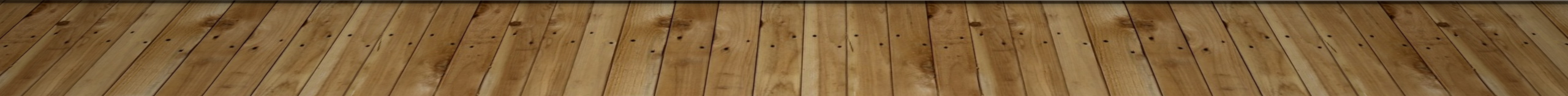 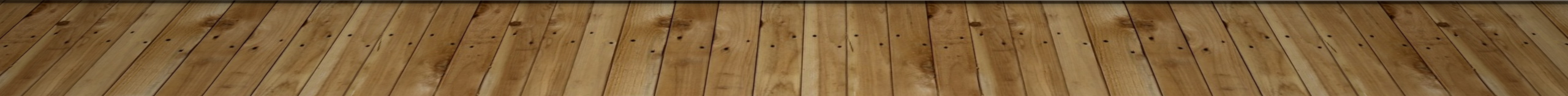 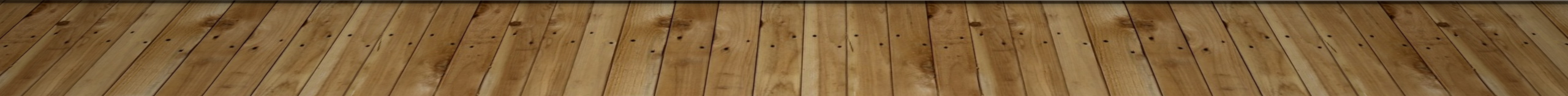 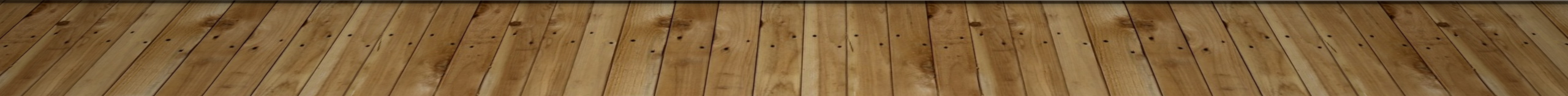 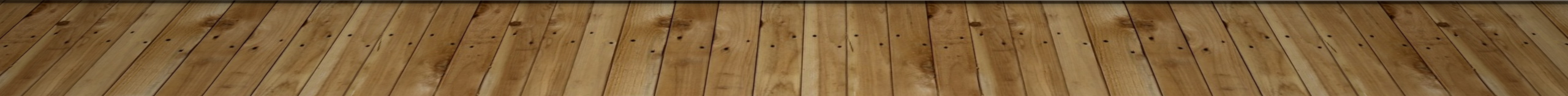 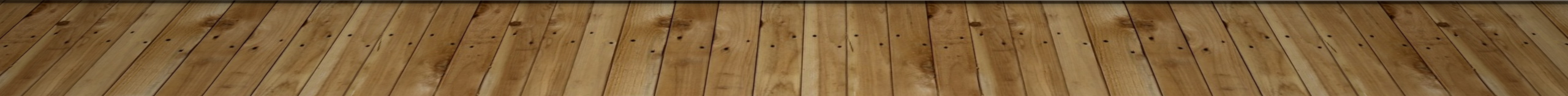 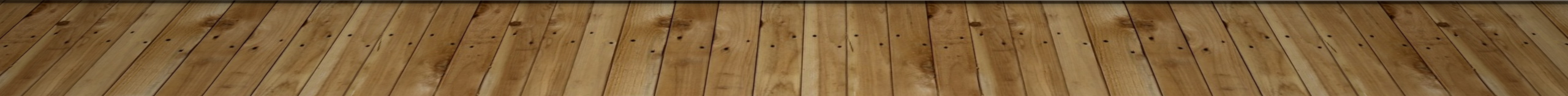 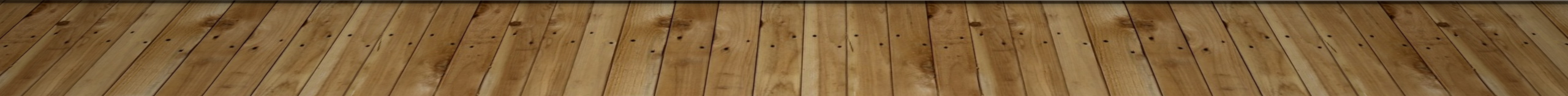 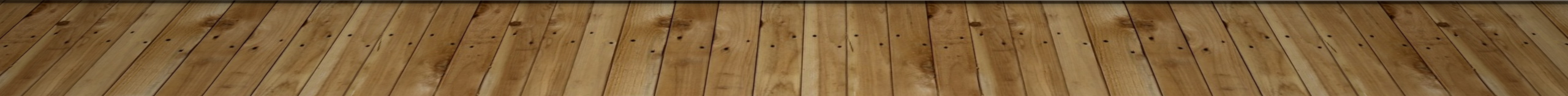 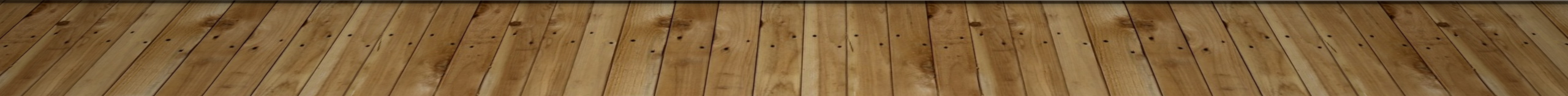 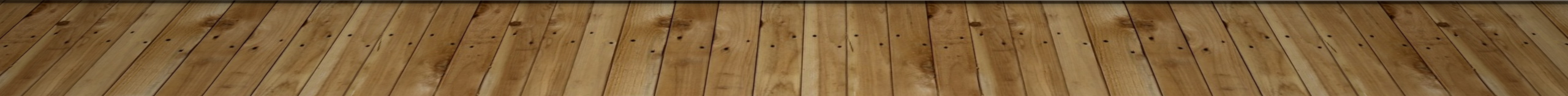 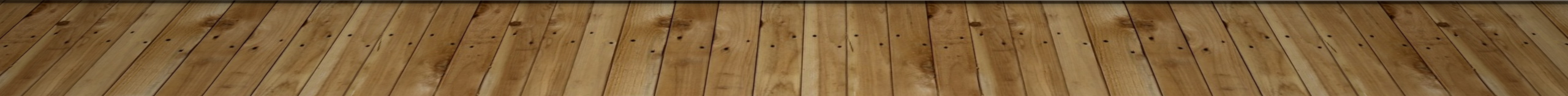